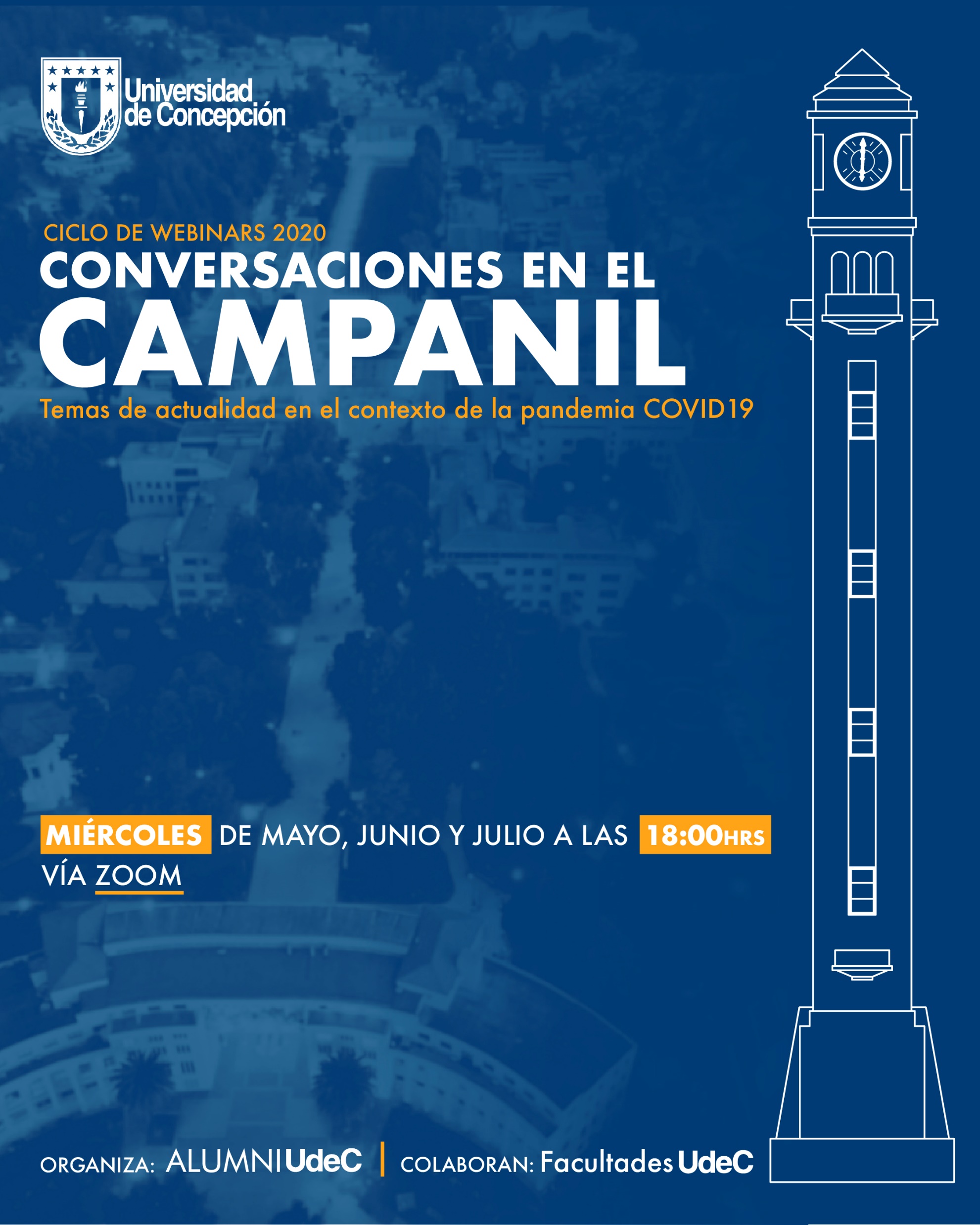 Telemedicina en Tiempos de COVID-19

¿Tendencia o Nueva Realidad?


Dr. Camilo Erazo
CEO 
Centro Nacional en Sistemas de Información en Salud

3 de junio 2020

cens.cl/telemedicinaguia
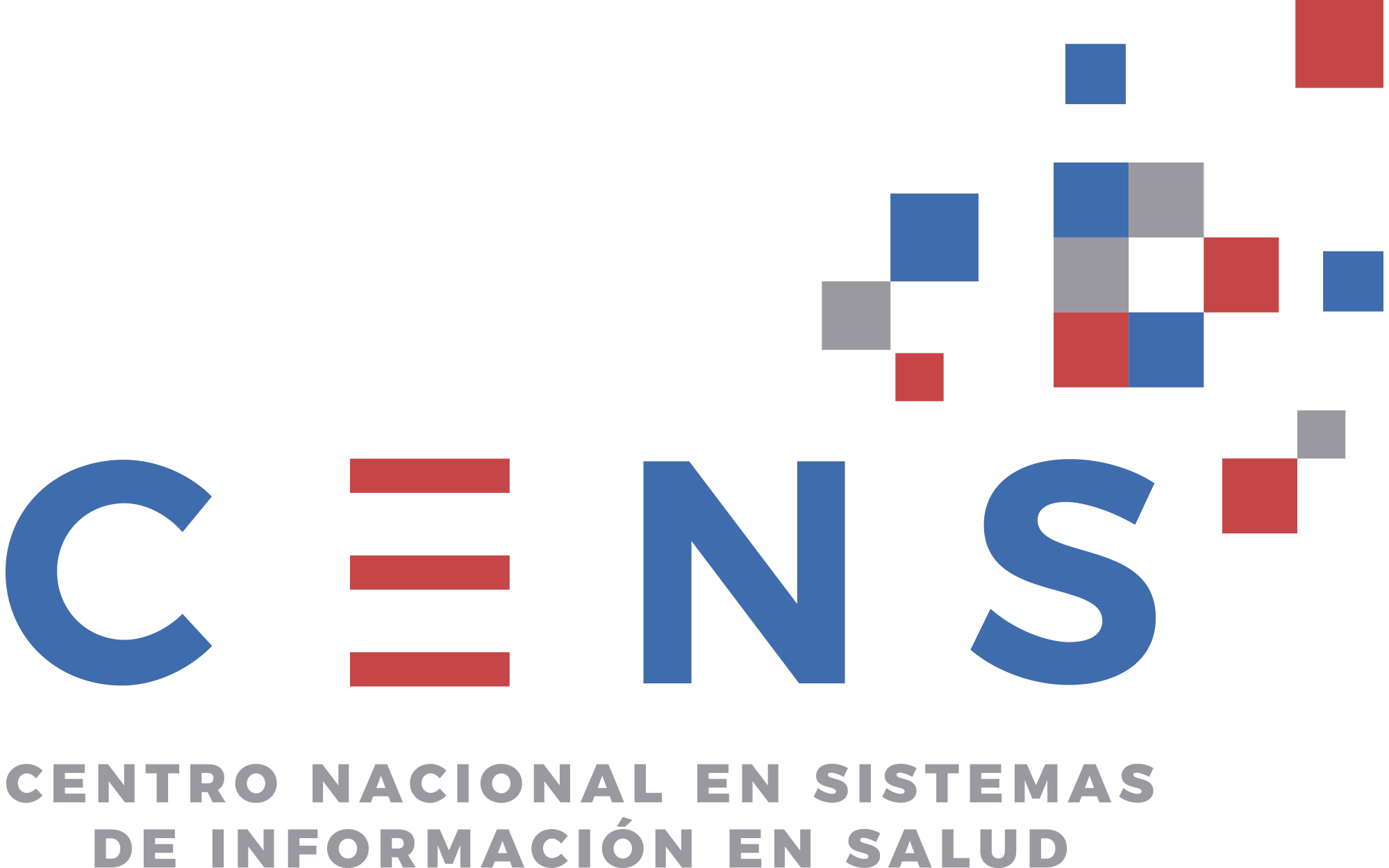 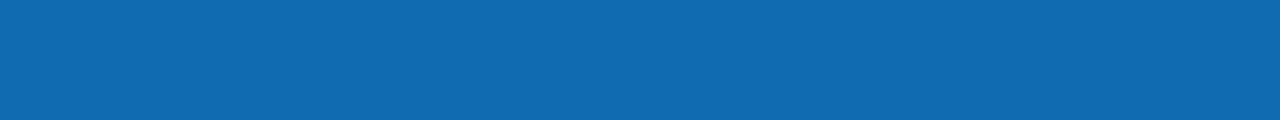 Guía de Buenas Prácticas y Recomendaciones para Telemedicina durante COVID-19 en Chile
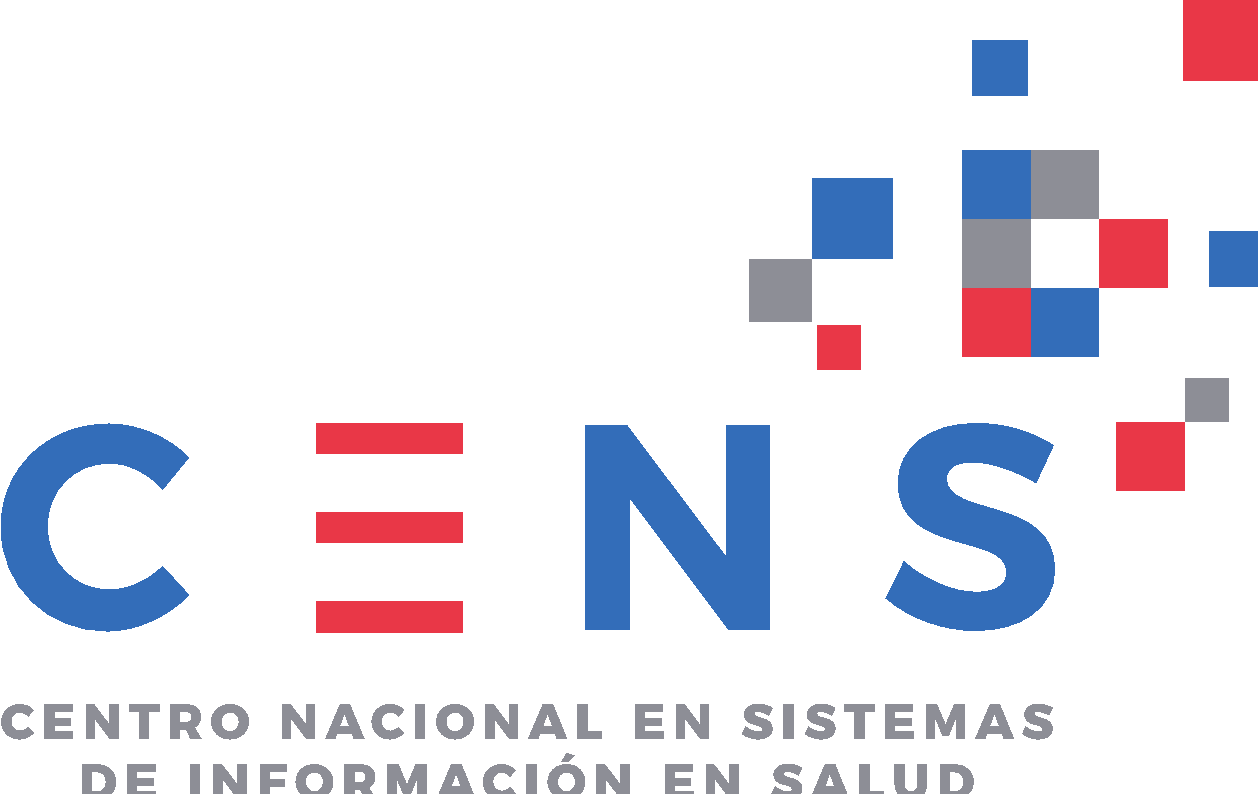 Agenda para hoy:

🗹  Contexto: Telemedicina y COVID-19
🗹 Objetivos de la Guía
🗹 Contenidos de la Guía (¡Invitación a conocerla y utilizarla!)
🗹 Reflexión sobre el futuro de la Telemedicina en Chile
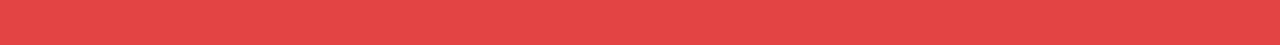 #MakeCENS
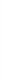 2
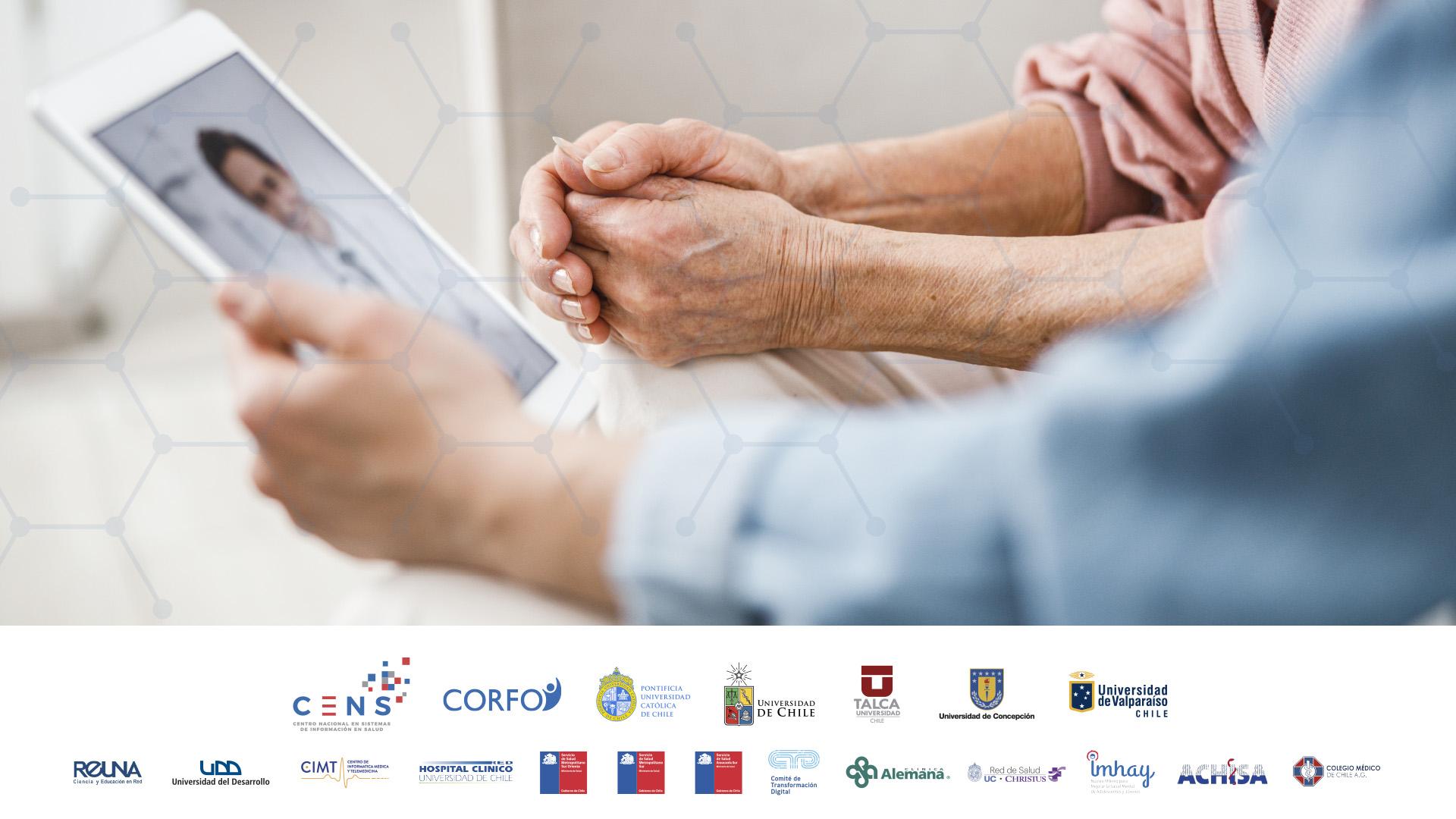 Telemedicina durante la epidemia de COVID-19 en Chile:
Guía de Buenas Prácticas y Recomendaciones
Teleconsulta en tiempos de pandemia
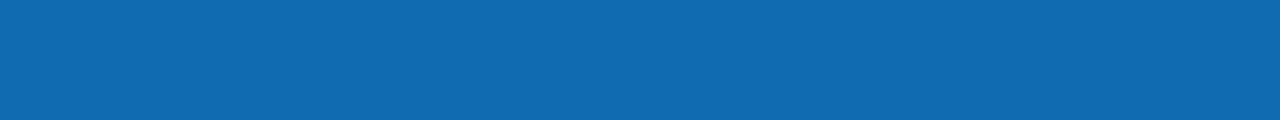 Guía de Buenas Prácticas y Recomendaciones para Telemedicina durante COVID-19 en Chile
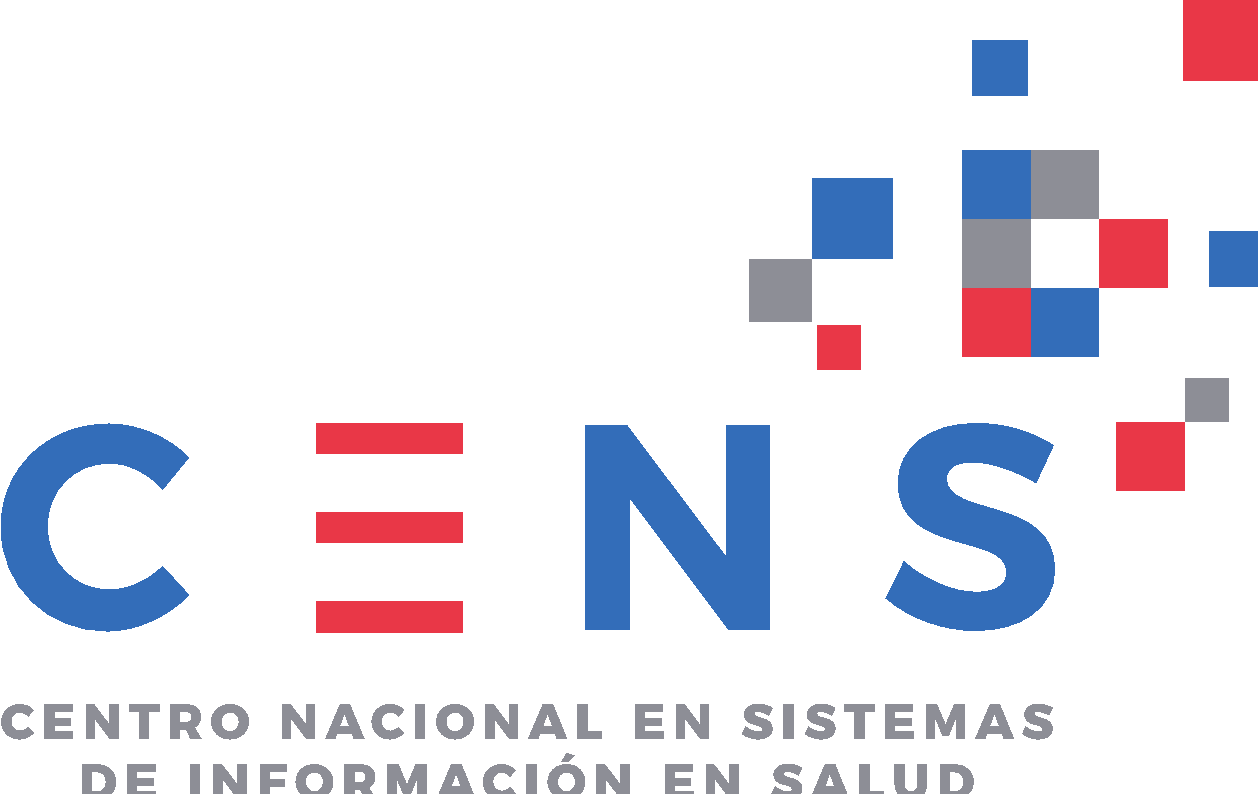 Colaboradores
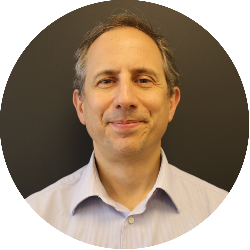 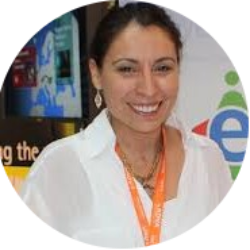 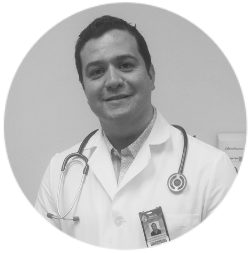 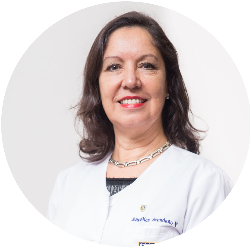 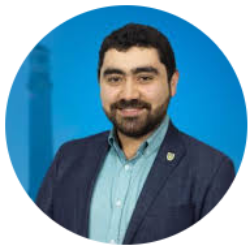 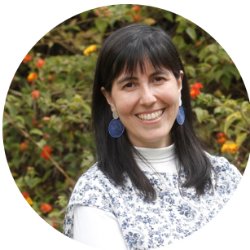 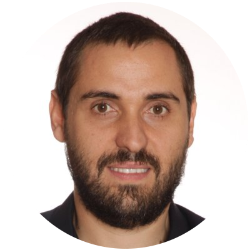 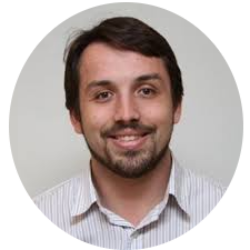 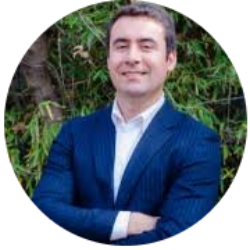 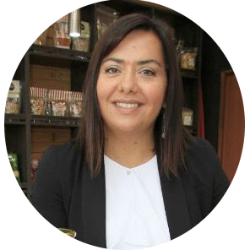 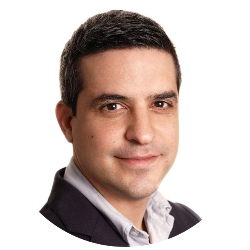 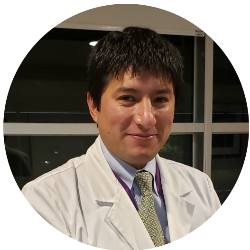 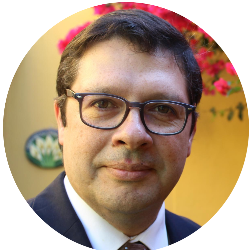 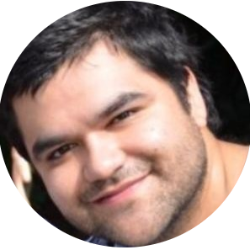 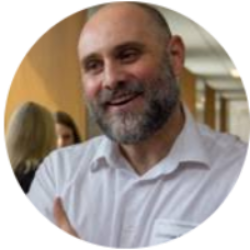 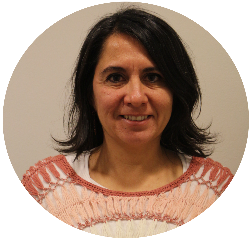 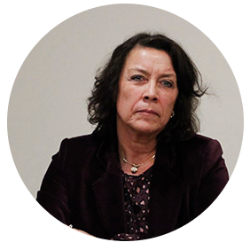 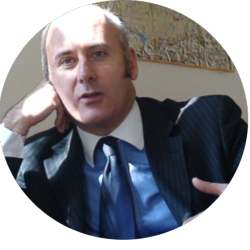 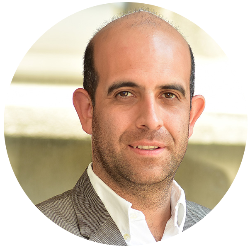 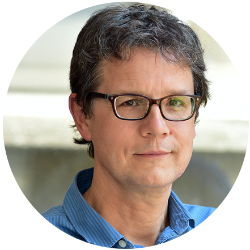 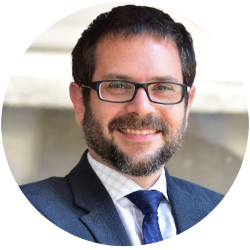 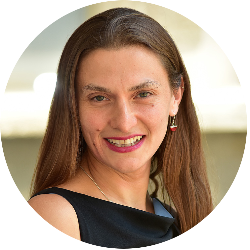 Equipo CENS
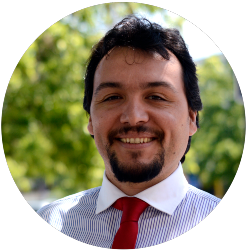 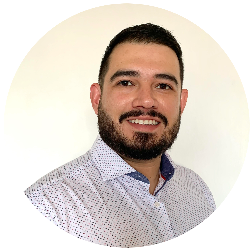 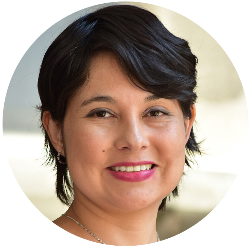 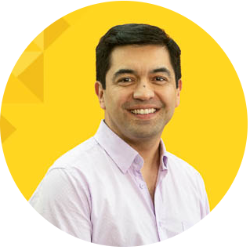 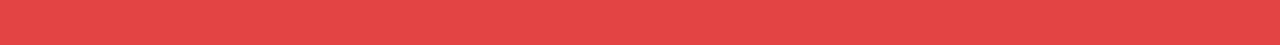 #MakeCENS
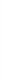 4
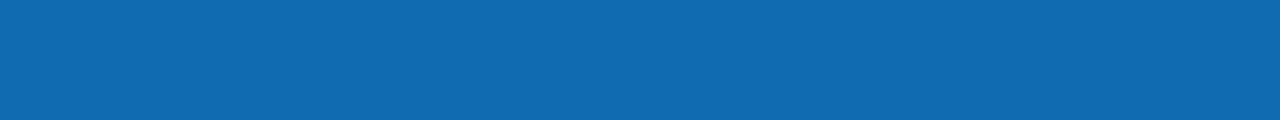 Guía de Buenas Prácticas y Recomendaciones para Telemedicina durante COVID-19 en Chile
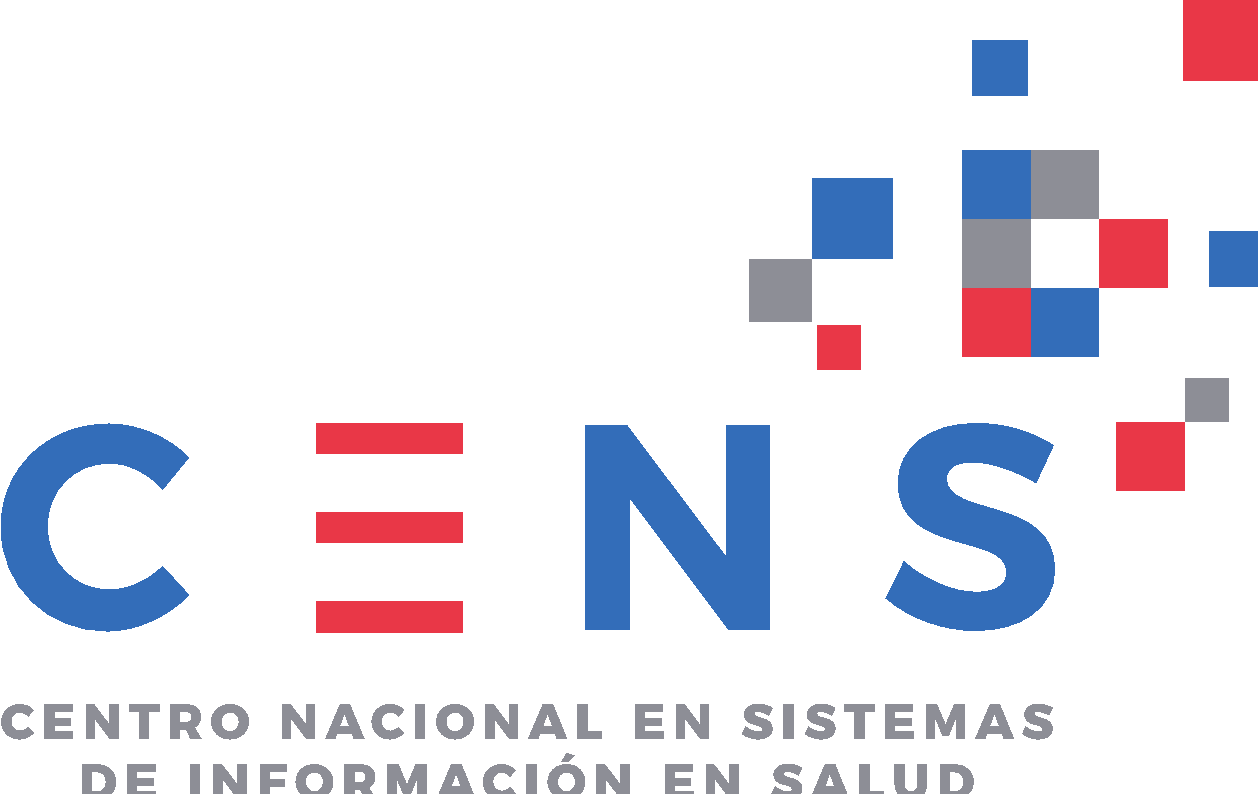 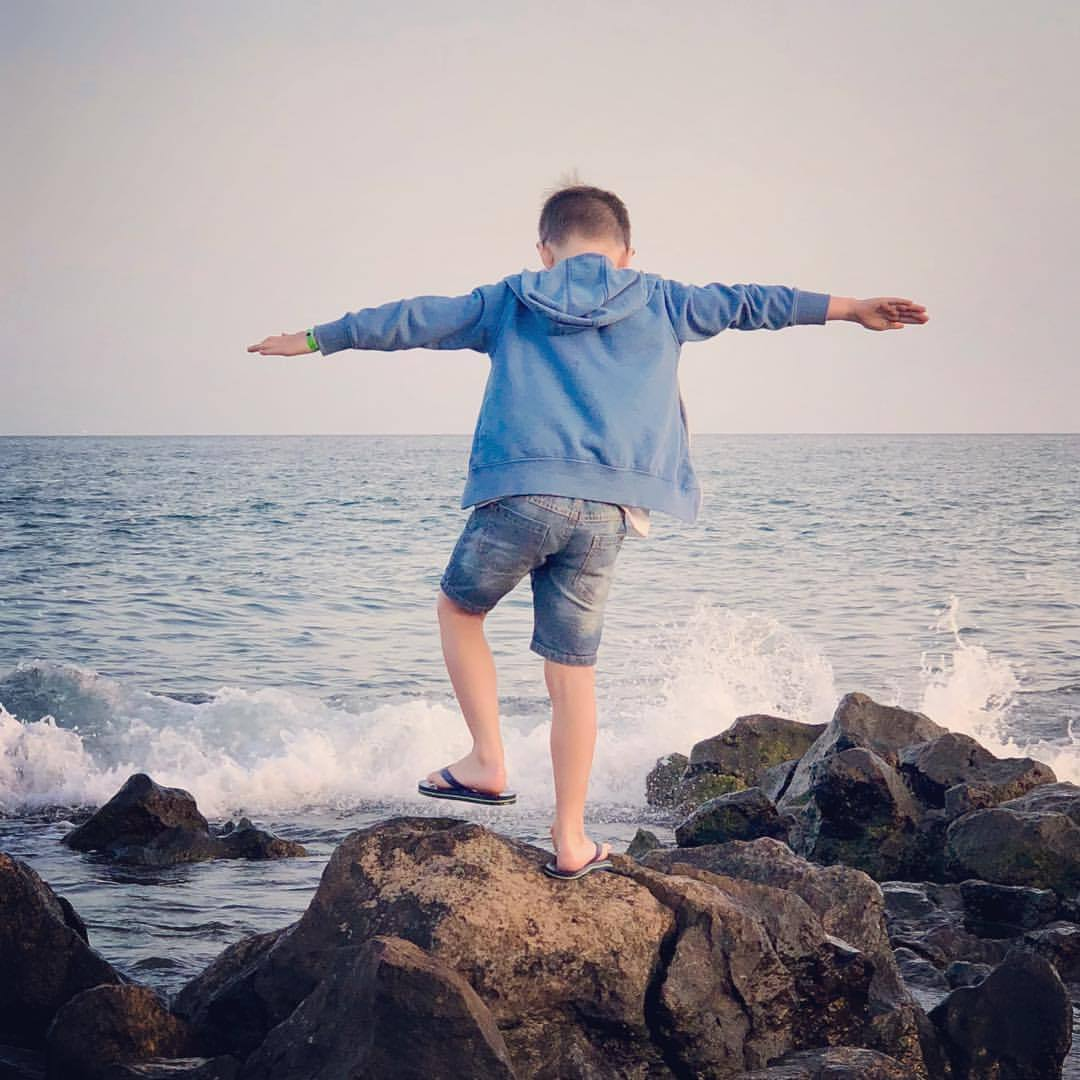 Objetivo: aprovechar el potencial de la Telemedicina en Chile para enfrentar la epidemia de COVID-19, estableciendo criterios y buenas prácticas transversales.

🗹 Potenciando los proyectos y capacidades disponibles. 
🗹 Desarrollando las fortalezas existentes antes de la crisis.
🗹 Facilitando condiciones habilitantes en el marco normativo.
🗹 Focalizando los recursos disponibles. 

...sin perder de vista las limitaciones y riesgos de las tecnologías.
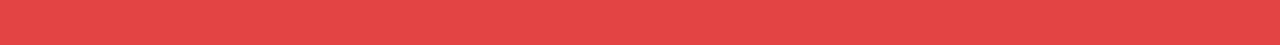 #MakeCENS
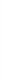 5
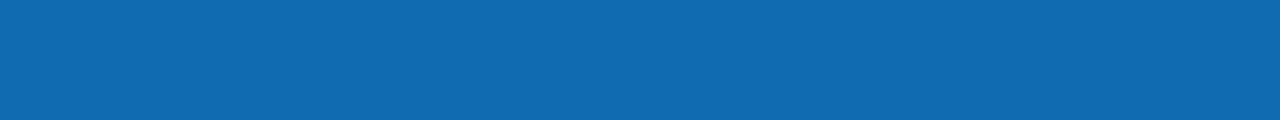 Guía de Buenas Prácticas y Recomendaciones para Telemedicina durante COVID-19 en Chile – EJEMPLO DE RECOMENDACIONES
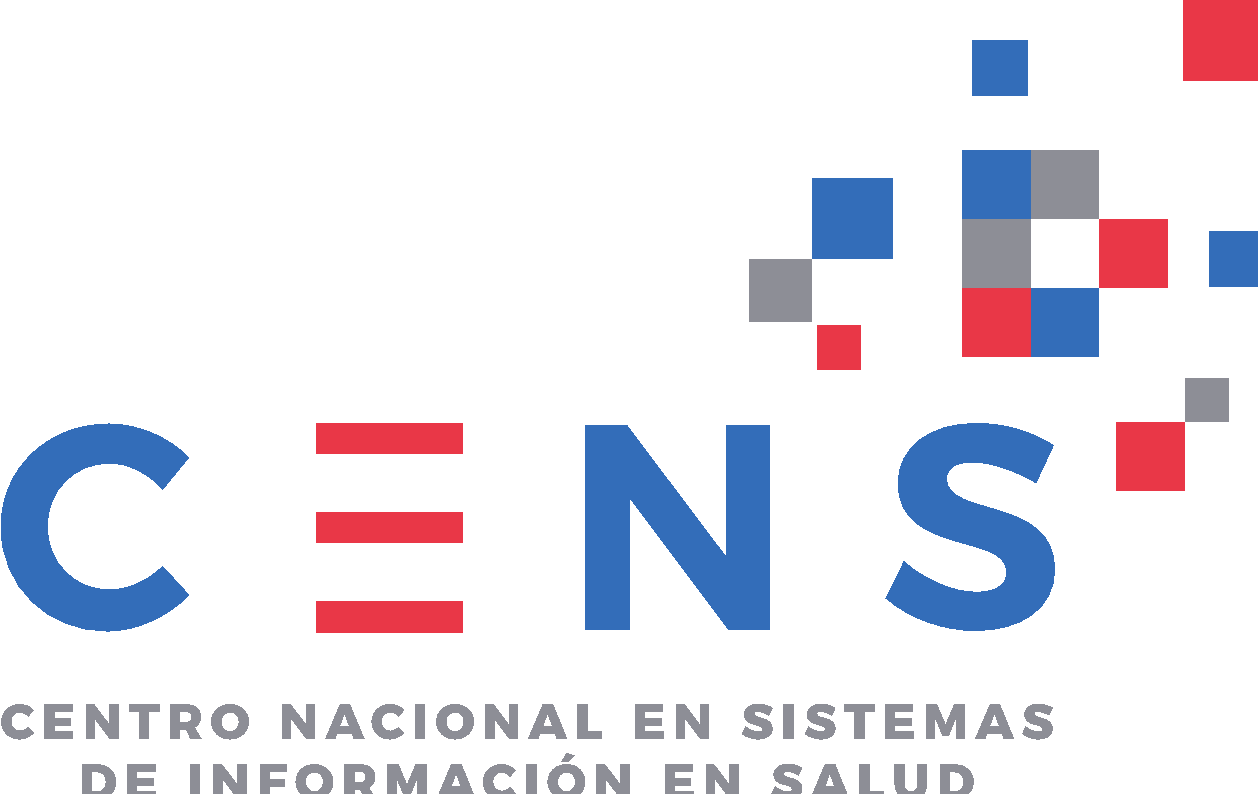 Recomendaciones para clínicos (ejemplo):
Informar al paciente sobre la teleconsulta. Antes de realizar una consulta a distancia, los profesionales deben asegurarse de que los pacientes entienden cómo se desarrollará la consulta. El paciente debe recibir información en lenguaje sencillo que le permita tener expectativas claras sobre el tipo de atención que recibirá, sobre las demás opciones de atención disponibles, sobre los costos asociados (si corresponde) y sobre la duración esperada de la teleconsulta
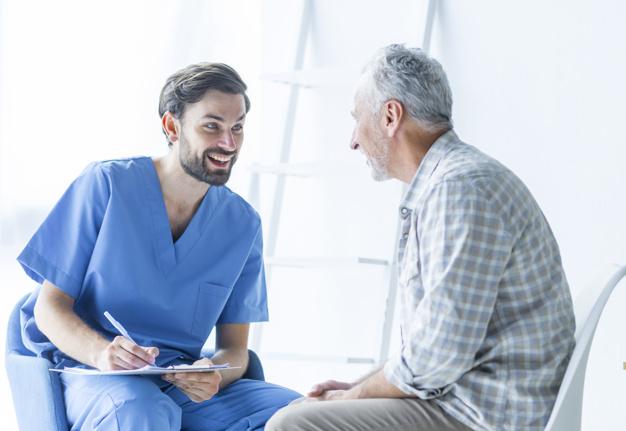 Ver: Modelo de Consentimiento Informado y otros recursos en www.cens.cl/telemedicinaguia
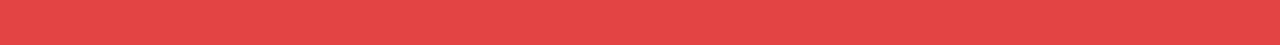 #MakeCENS
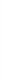 6
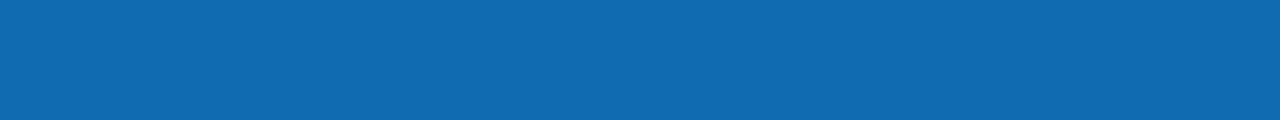 ¿De qué depende que la Telemedicina sea una herramienta efectiva para enfrentar las consecuencias de COVID-19 en Chile?
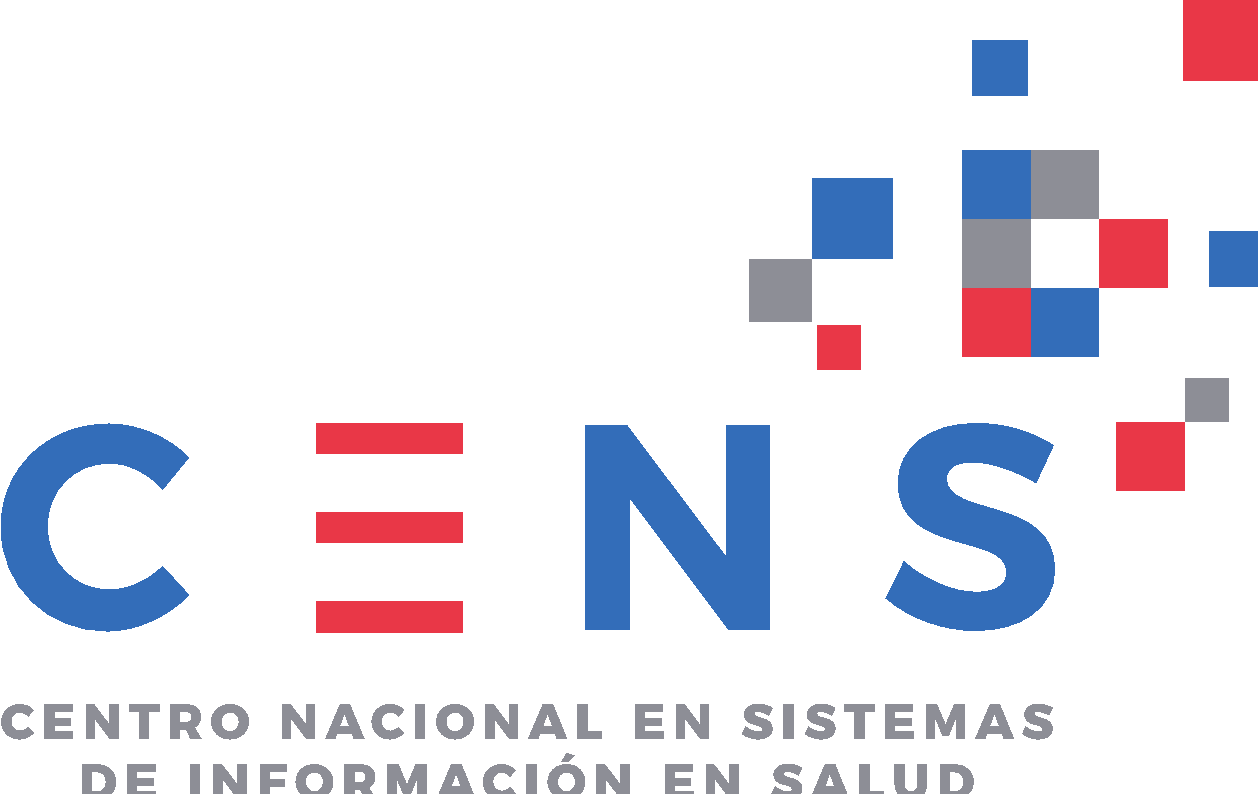 “Successful introduction and scale-up seemed to depend on the presence of innovators (...), champions (...) and change agents (...). Through this work, we have met a number of very charismatic leaders and managers (both clinical and non-clinical) who have been able to drive a quality improvement and human-centred approach to change, sharing power and using their personal qualities and skills to engage, mobilise and support others”.
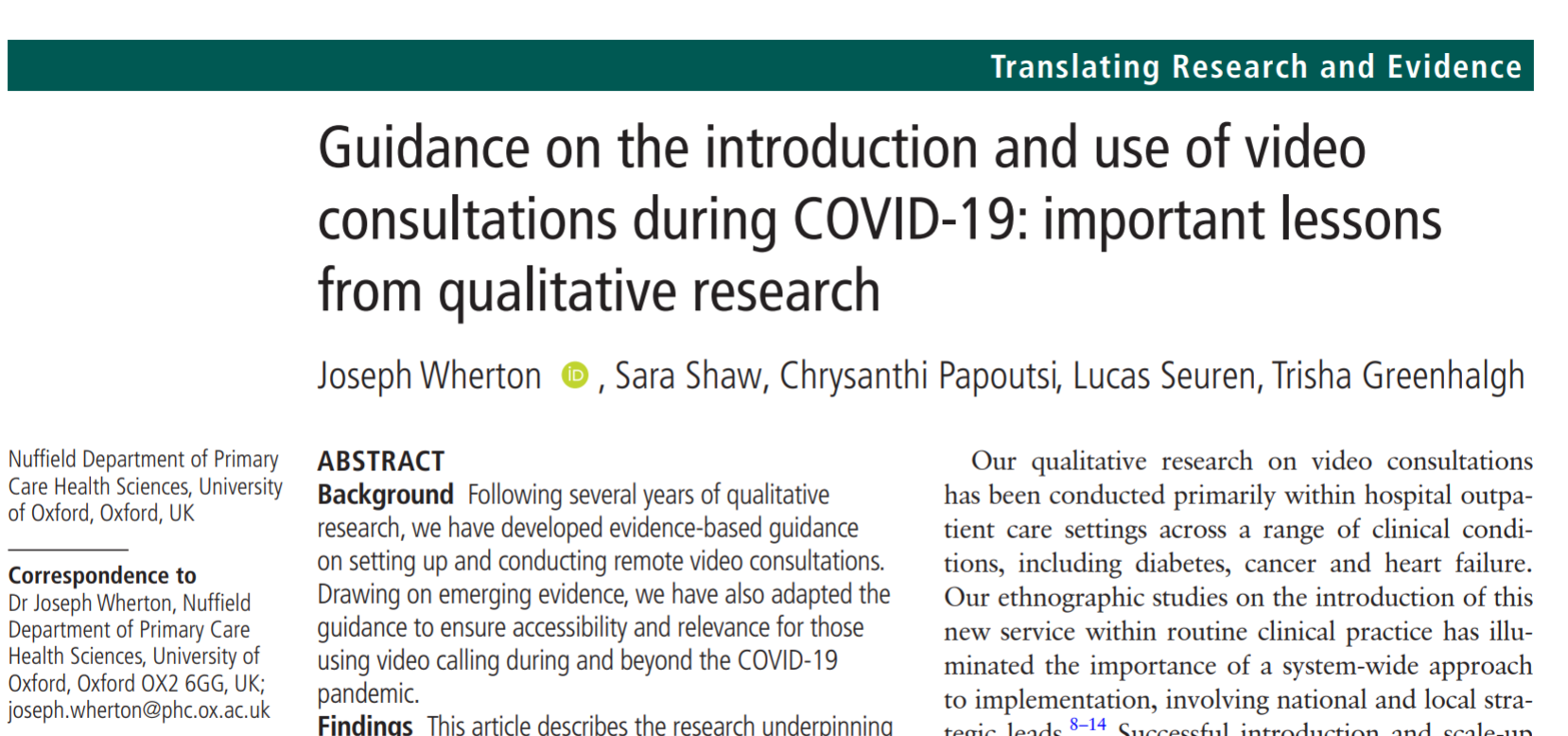 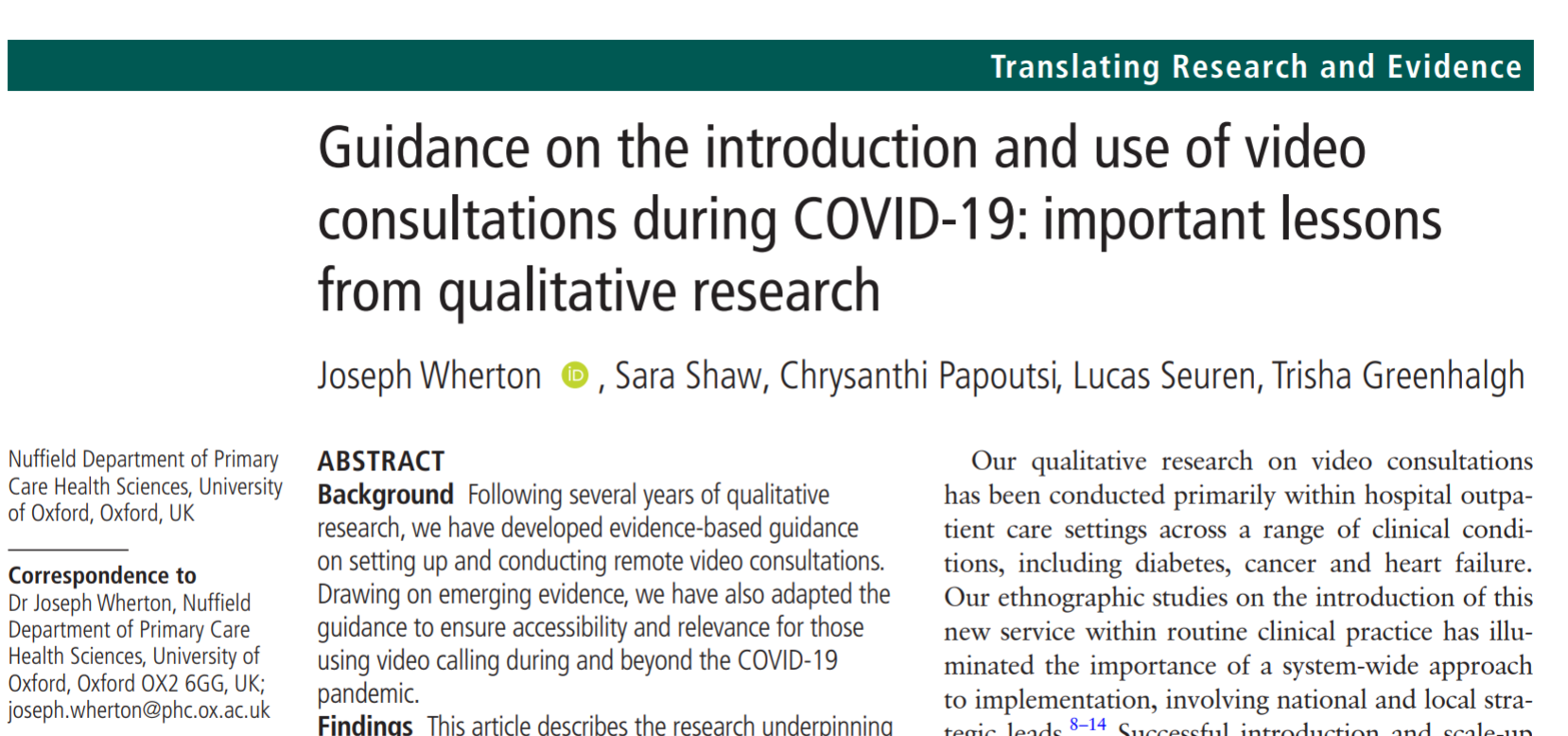 Mi conclusión:
¿Tendencia o Nueva Realidad? ¡Depende de líderes efectivos!
Wherton J, Shaw S, Papoutsi C, et al. Guidance on the introduction and use of video consultations during COVID-19: important lessons from qualitative research BMJ Leader Published Online First: 18 May 2020. doi: 10.1136/leader-2020-000262 
https://bmjleader.bmj.com/content/early/2020/05/17/leader-2020-000262
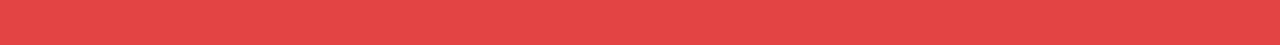 #MakeCENS
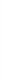 7
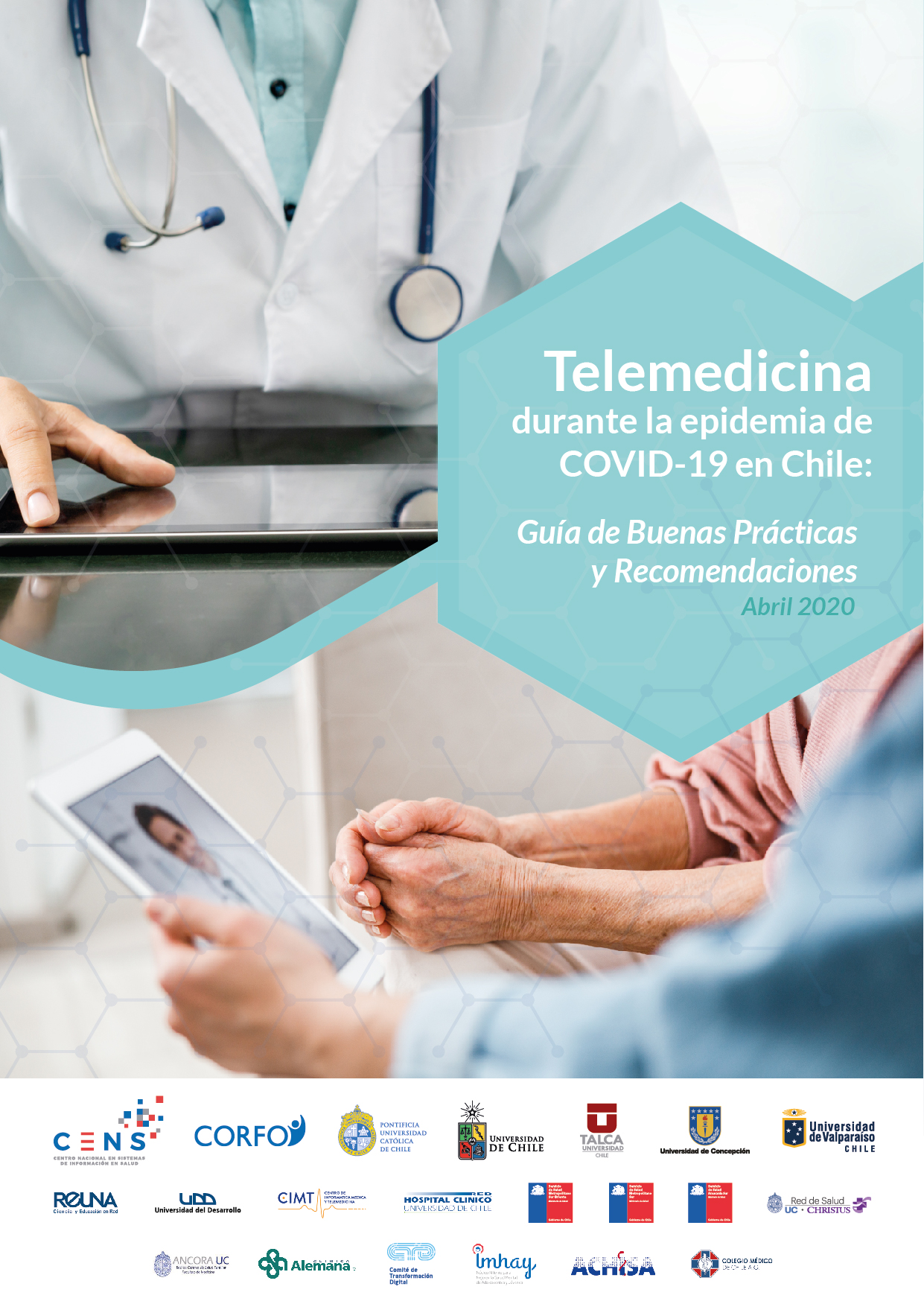 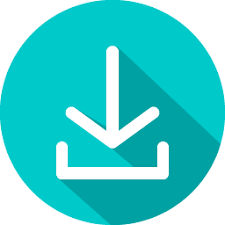 Descarga en: 
cens.cl/telemedicinaguia 

Síguenos y comenta en 
Redes Sociales 


@CENSChile
#MakeCENS
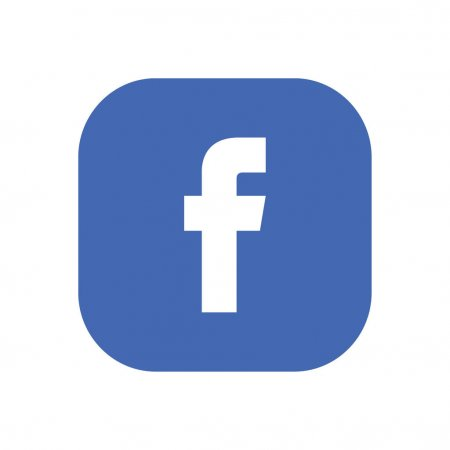 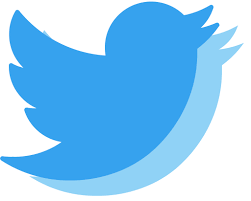 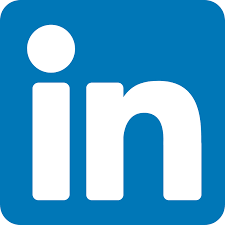 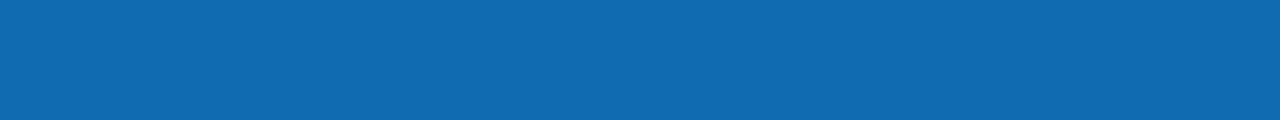 Introducción: Telemedicina y las 4 ‘olas’ de impacto del COVID-19
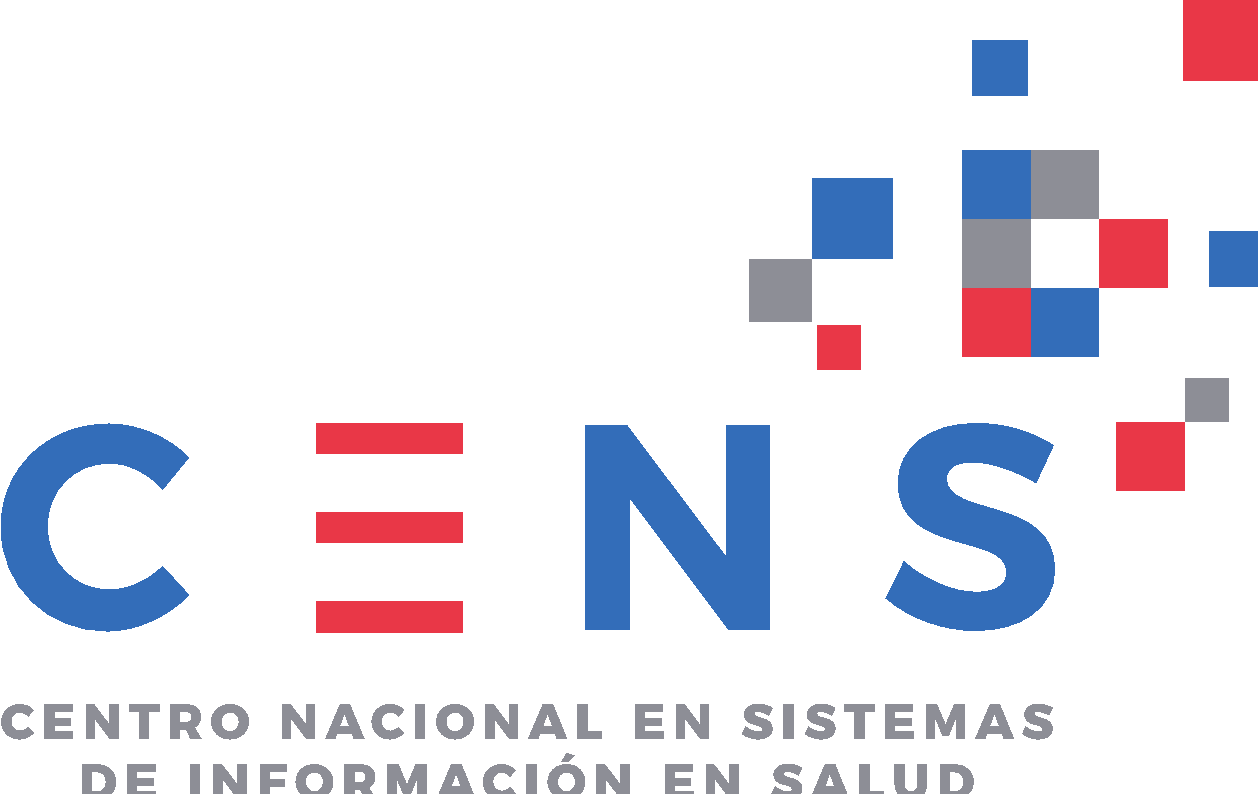 Oportunidades para Telemedicina:
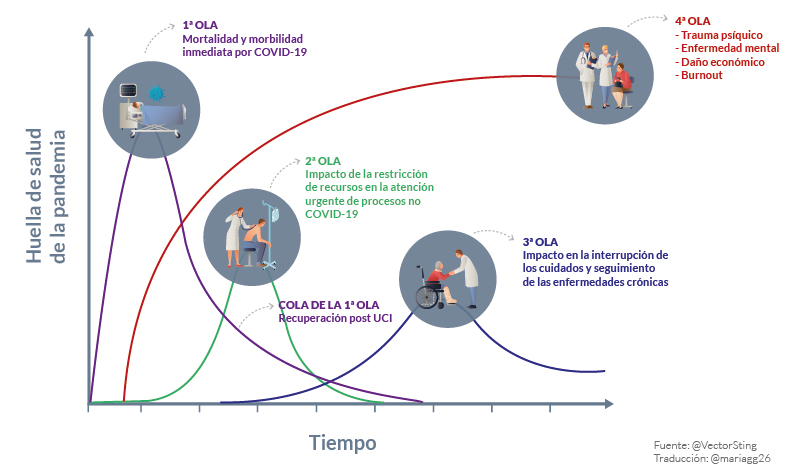 1ª Ola:
		Sospecha
“Cola”:
		Seguimiento		

2ª Ola:
		Manejo pre-hospitalario
		Derivación oportuna

3ª Ola:
Continuidad de cuidados en enfermedades crónicas

4ª Ola:
		Salud Mental
Adaptado de @VectorSting: 
https://twitter.com/VectorSting/status/1244671755781898241?s=20
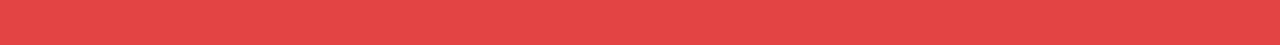 #MakeCENS
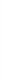 9
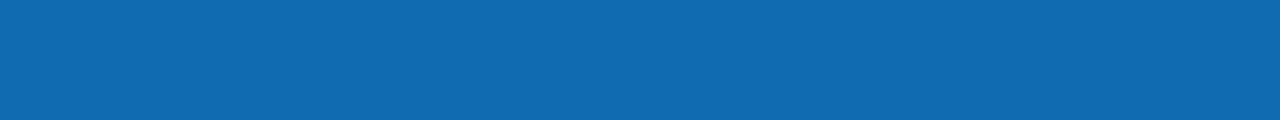 Guía de Buenas Prácticas y Recomendaciones para Telemedicina durante COVID-19 en Chile
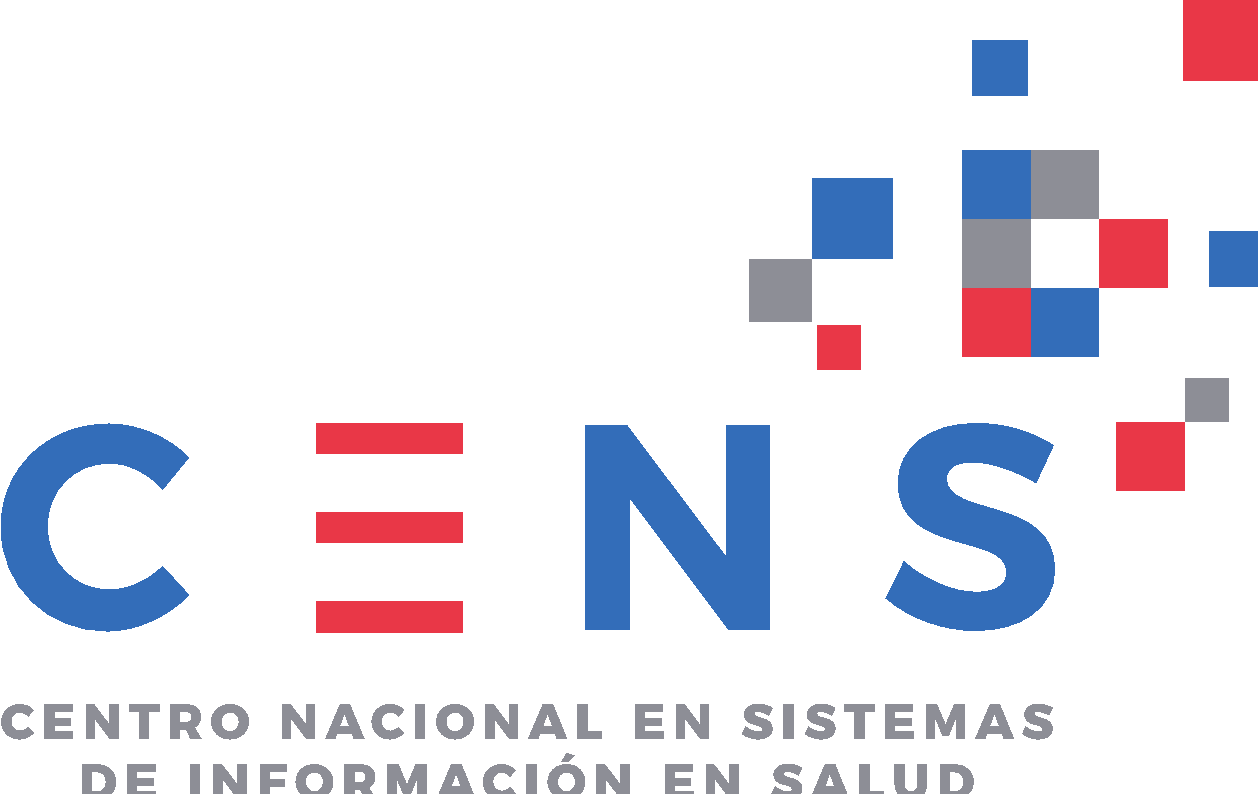 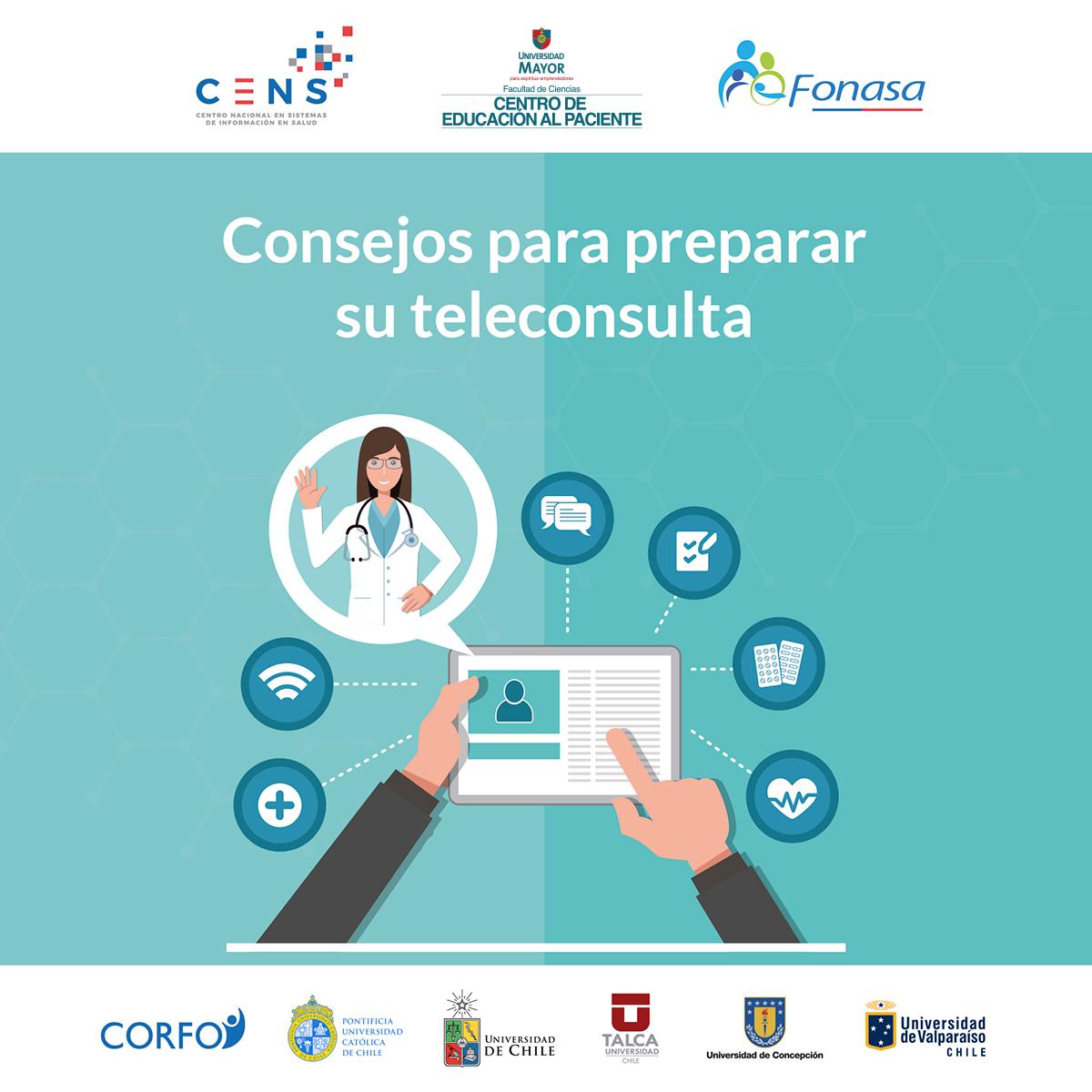 Para pacientes:

🗹 Recomendaciones para aprovechar el tiempo en una teleconsulta.

🗹 Consejos específicos para prepararse (evaluar conexión, batería, lugar, privacidad)

🗹 Herramientas prácticas para contar con la información necesaria para la teleconsulta
cens.cl/telemedicinaguia
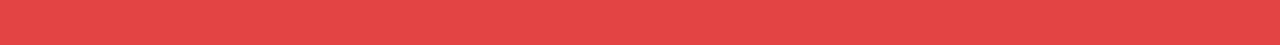 #MakeCENS
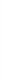 10
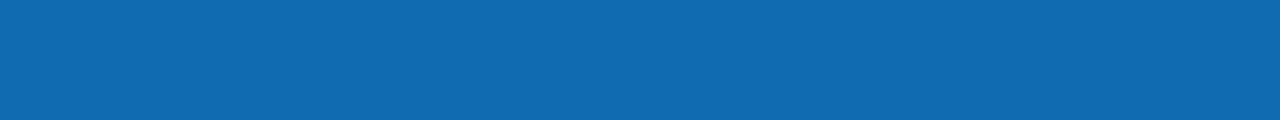 Guía de Buenas Prácticas y Recomendaciones para Telemedicina durante COVID-19 en Chile
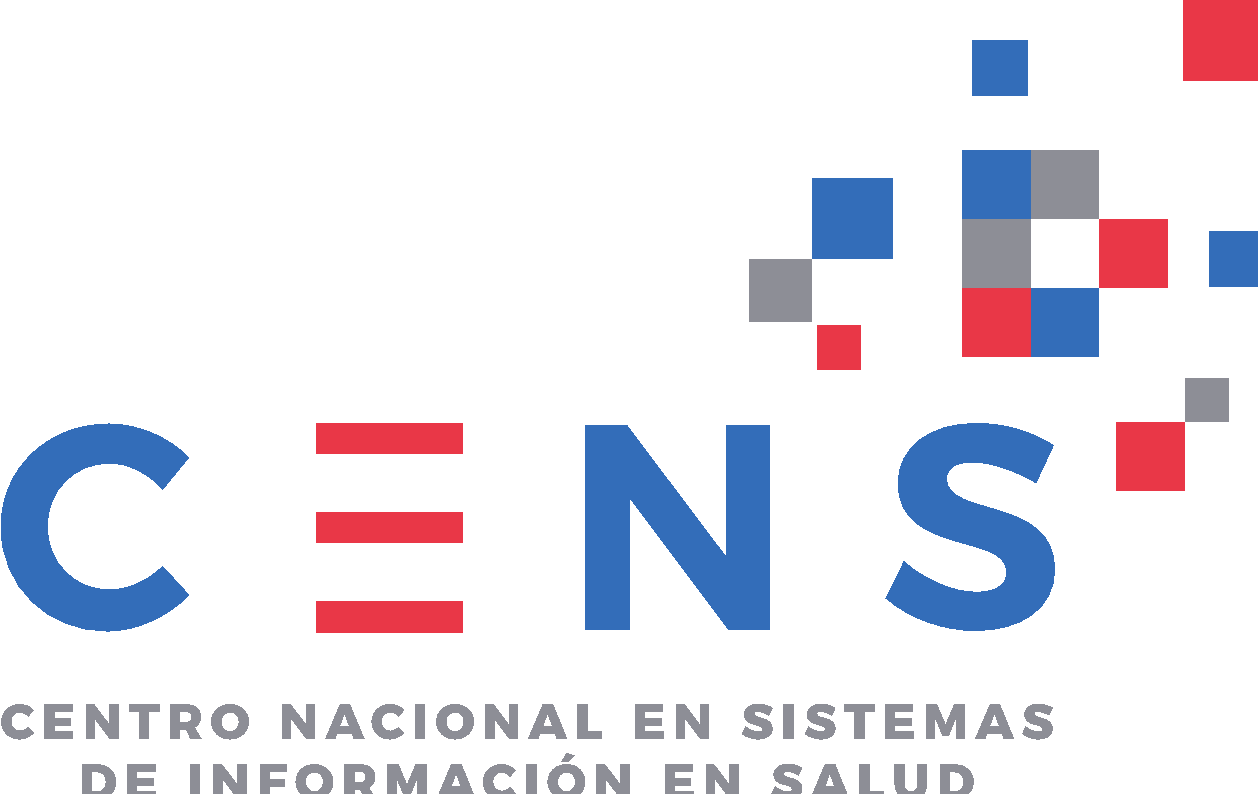 ¿Cómo seleccionar o desarrollar una herramienta de telemedicina?
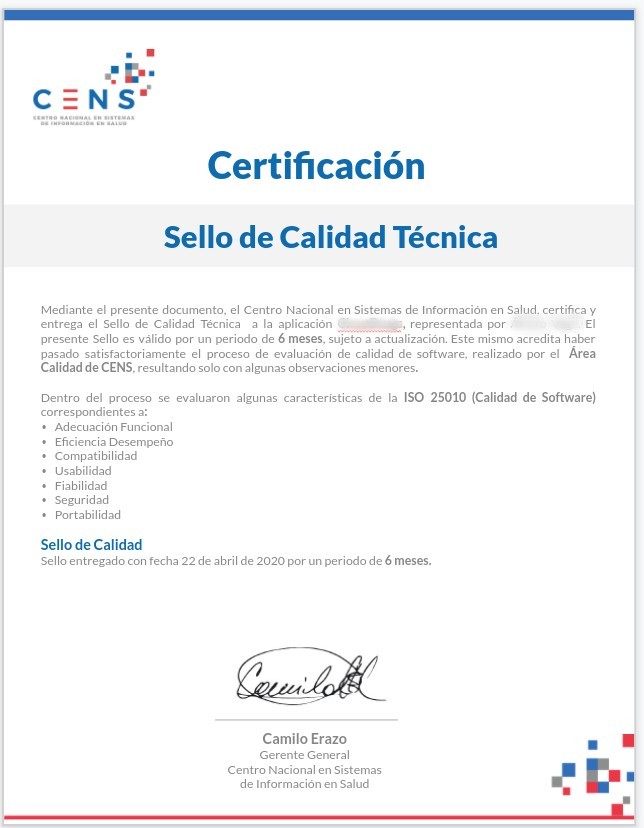 Sello de Nivel de Madurez

Sello de Calidad Técnica

Piloto: Sello de Calidad de Telemedicina

cens.cl/calidad
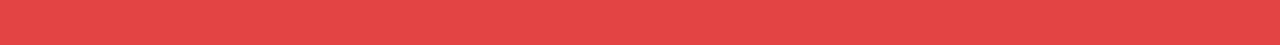 #MakeCENS
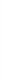 11
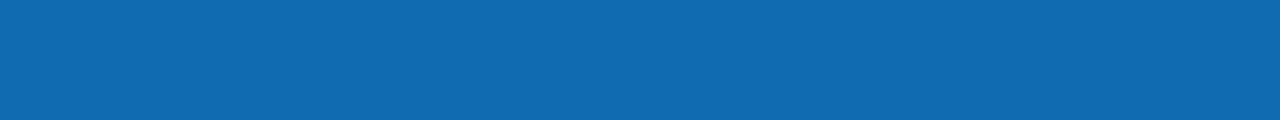 Guía de Buenas Prácticas y Recomendaciones para Telemedicina durante COVID-19 en Chile
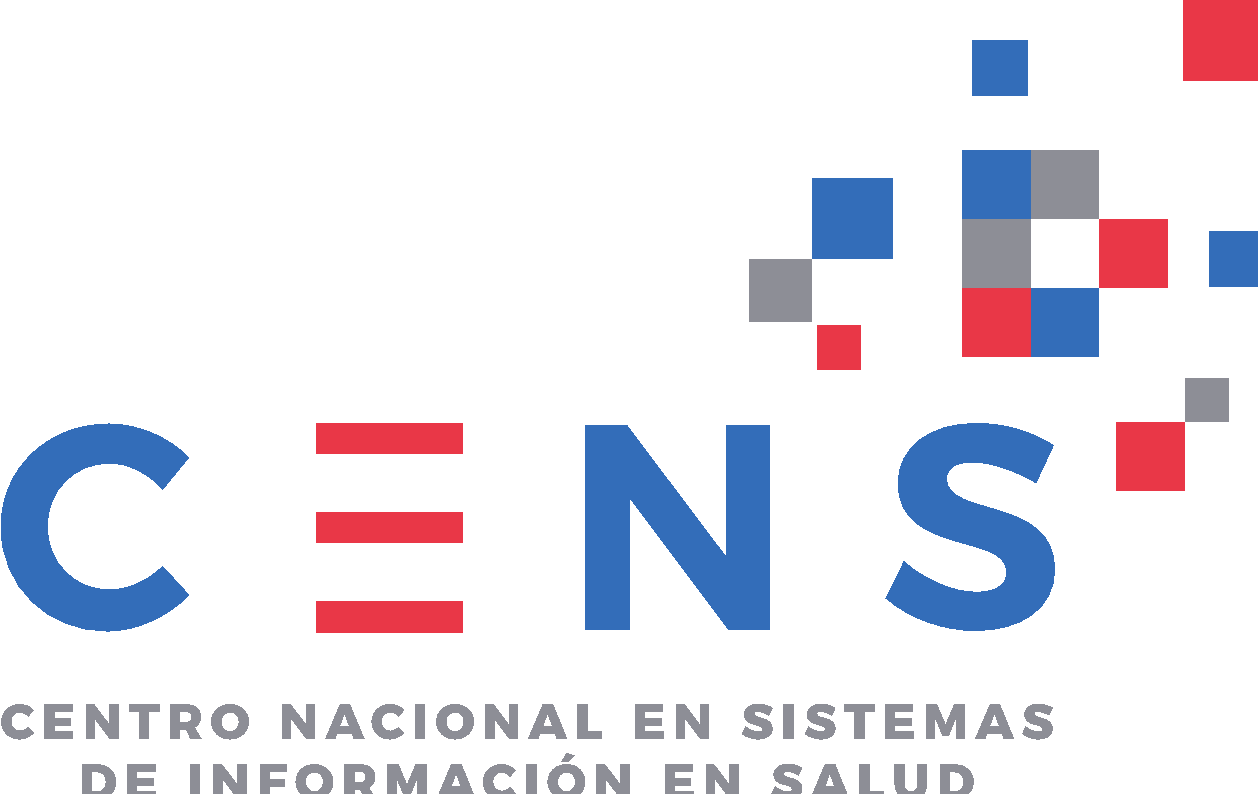 La teleconsulta abre una nueva oportunidad:
Una ocasión privilegiada para conocer al paciente en su entorno familiar o laboral.
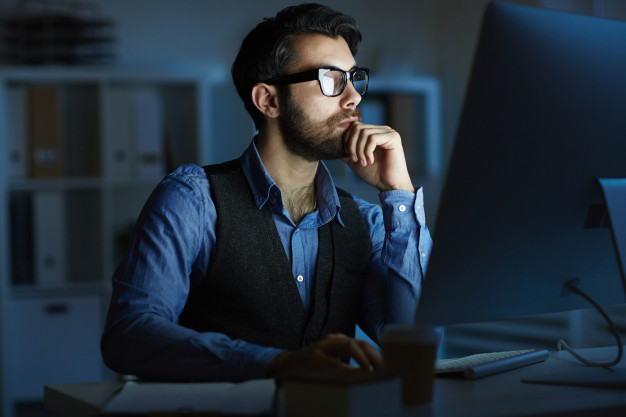 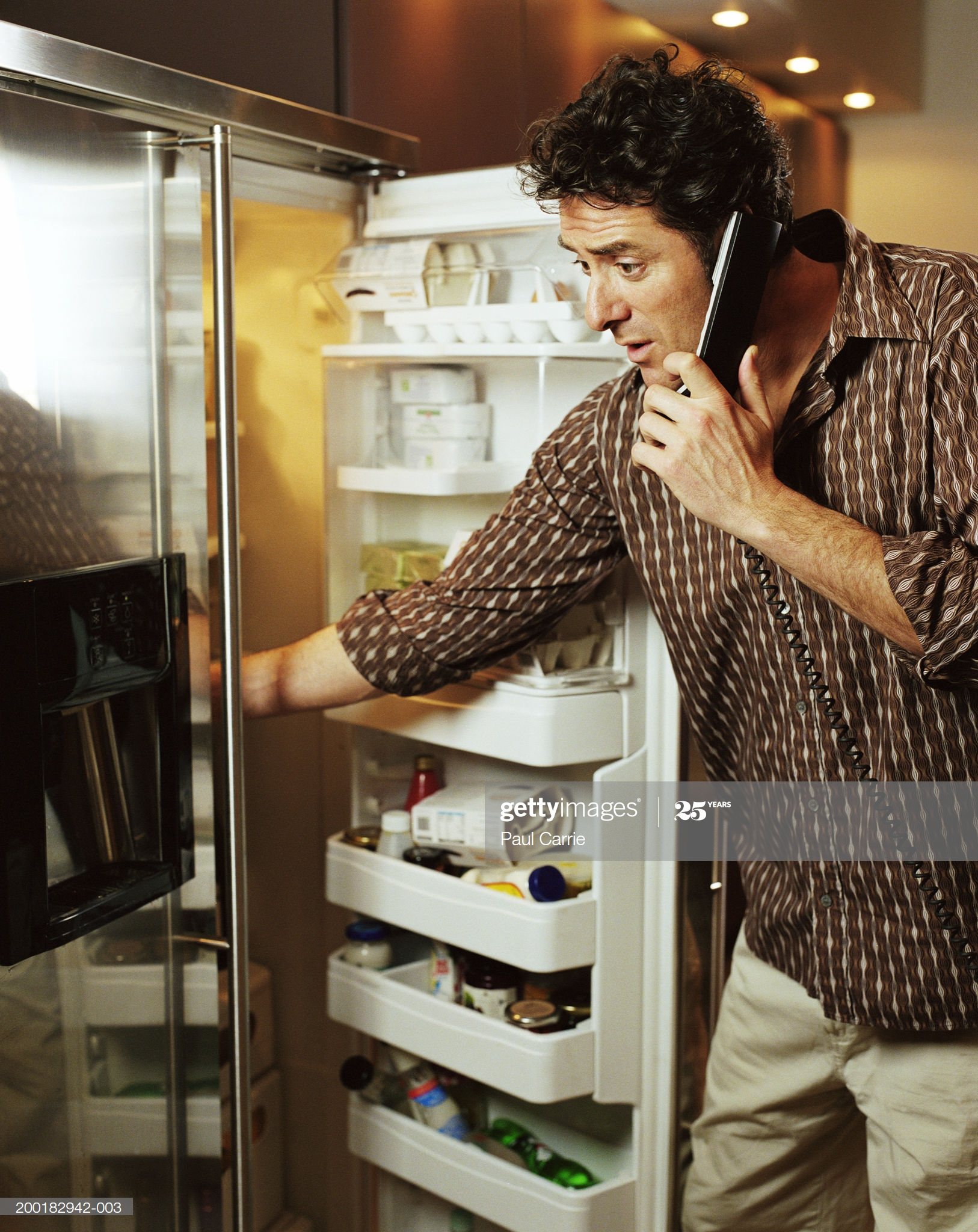 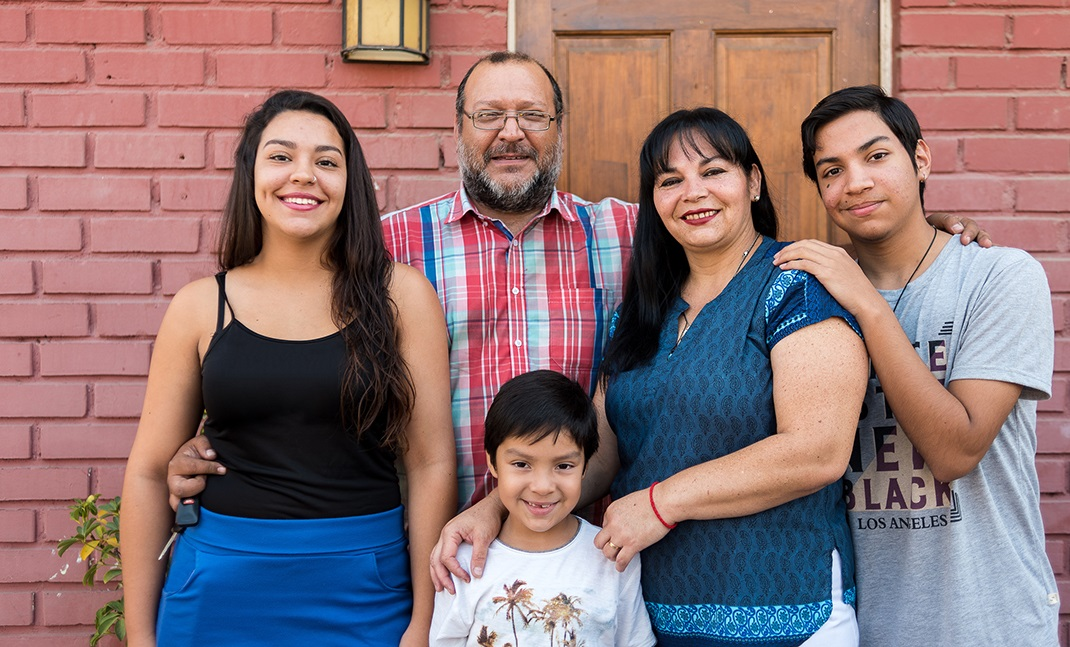 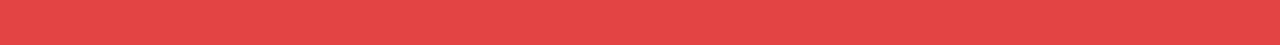 #MakeCENS
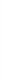 12
[Speaker Notes: Sin sacrificar la privacidad ni la confidencialidad de la atención, y usando el buen criterio clínico, cada teleconsulta puede ser una ocasión privilegiada para acceder a un espacio hasta hace poco restringido a la atención domiciliaria o la salud ocupacional. Aprovechar estas instancias puede entregar nueva información para el diagnóstico, para la elaboración de planes terapéuticos más integrales y oportunos, y para involucrar activamente a la red de apoyo del paciente en su cuidado.]